ТЕАТР
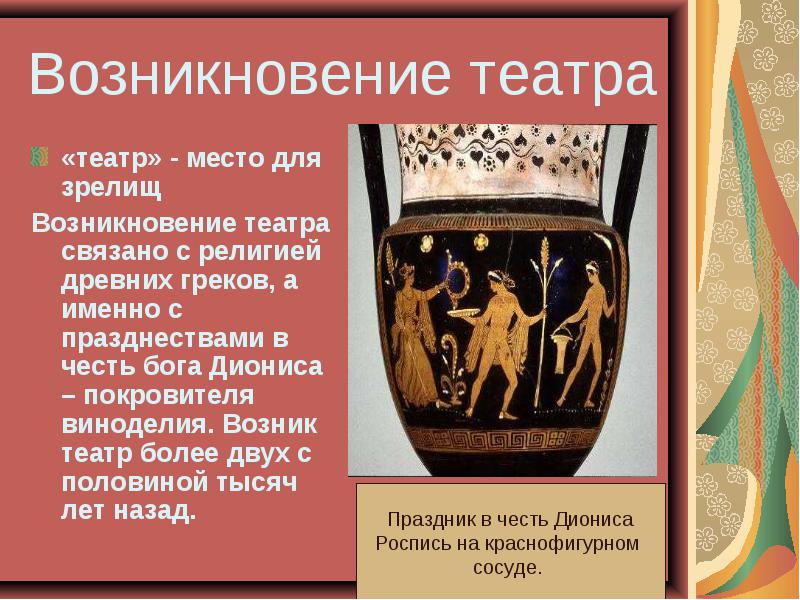 Древнегреческий театр родился из мистерий, посвященных богам — покровителям земледелия, в первую очередь Дионису: в ходе посвящённых ему празднеств хор «сатиров», одетых в козлиные шкуры, распевал песни (диферамбов),
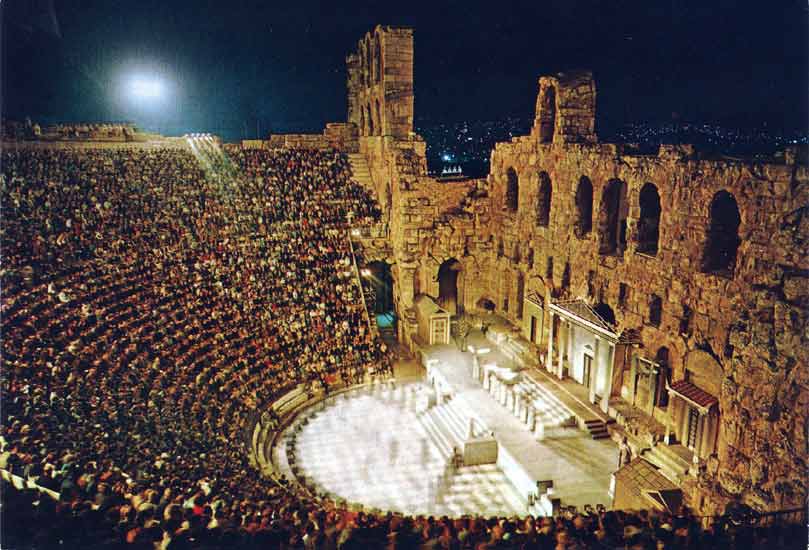 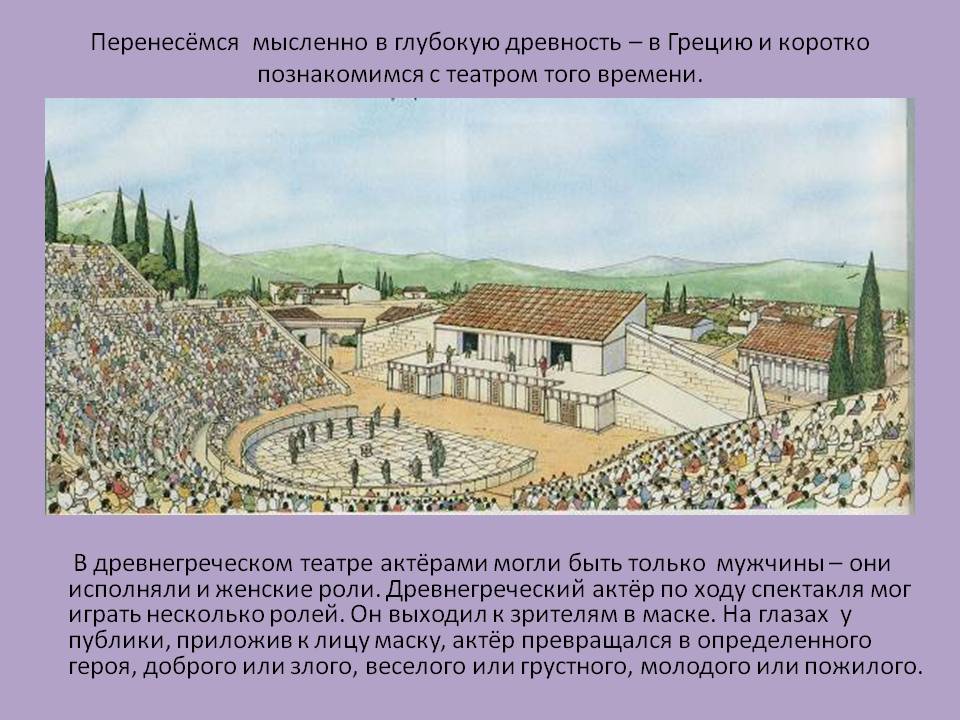 Кукольный театр - кукольное искусство эстрады и художественные кукольные программы телевидения. В спектаклях театра кукол Куклы-актёры обычно управляются и приводятся в движение людьми, актёрами-кукловодами, а иногда автоматическими механическими устройствами.
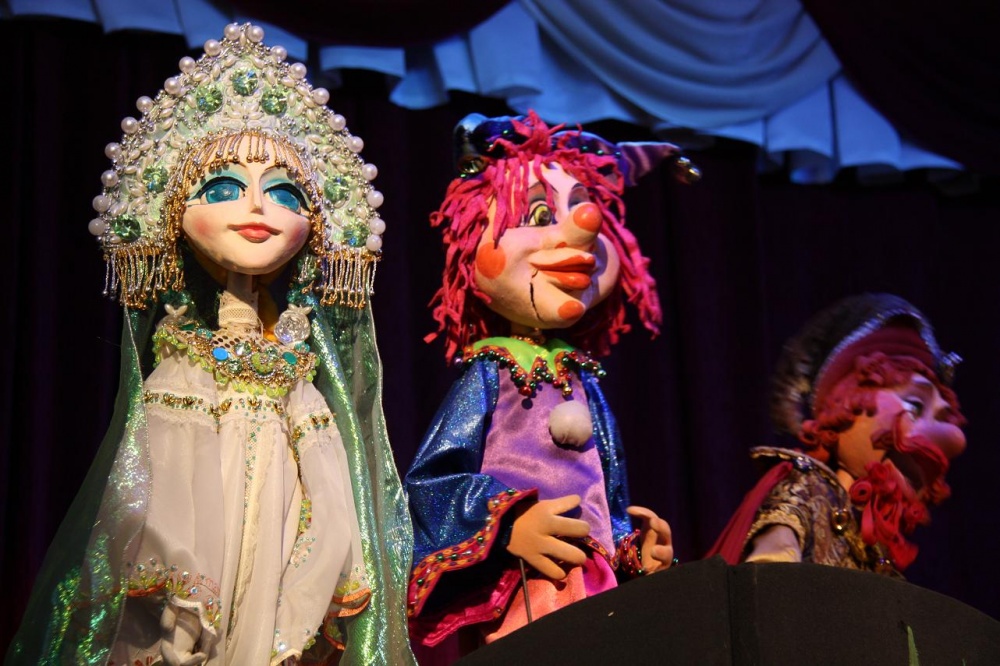 ПАЛЬЧИКОВЫЙ ТЕАТР
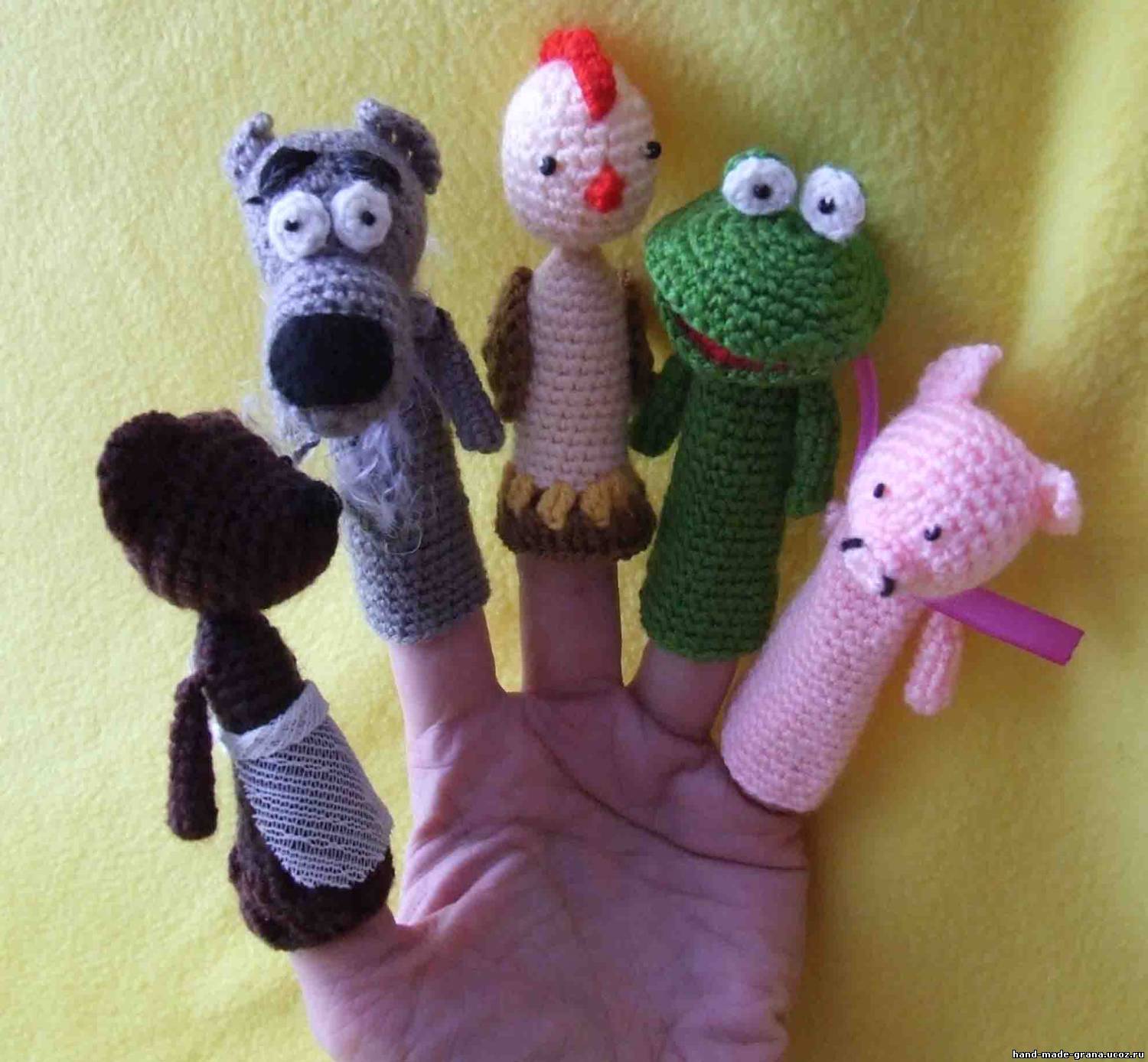 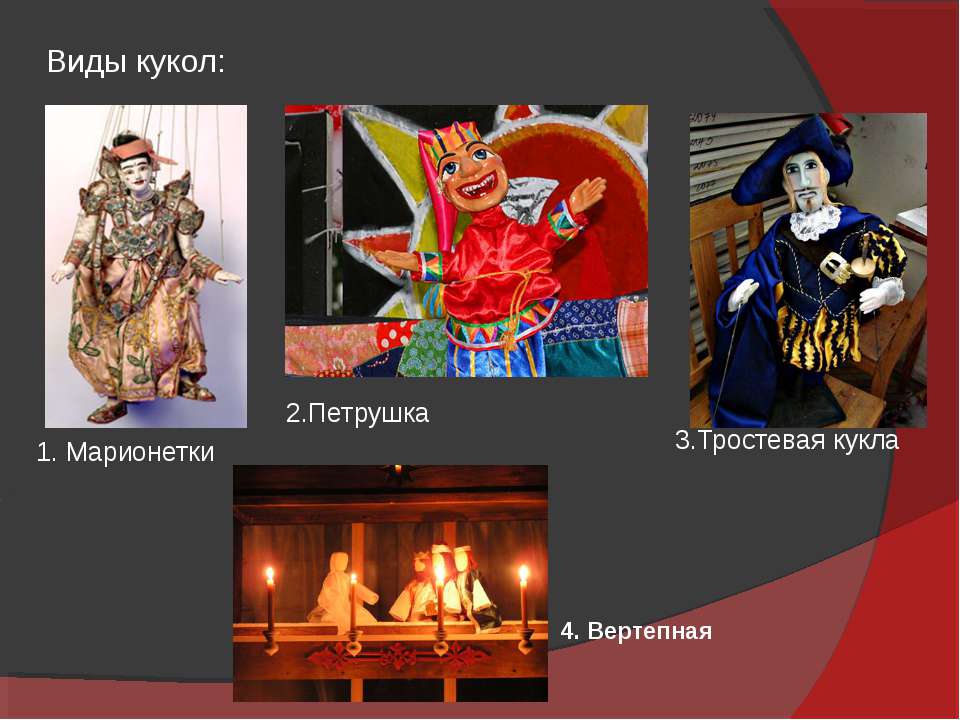 Театр теней использует большой полупрозрачный экран и плоские цветные марионетки, управляемые на тонких палочках. Марионетки прислоняются к экрану сзади и становятся видны.
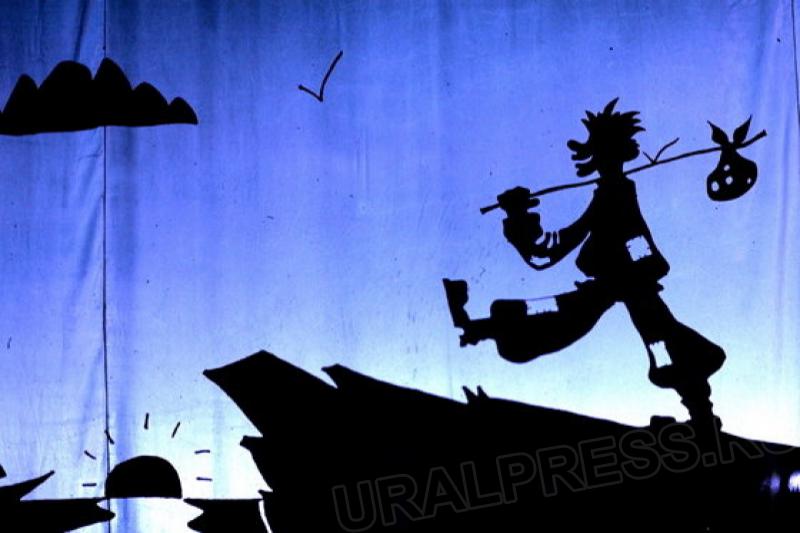 Балет — вид сценического искусства; спектакль, содержание которого воплощается в музыкально-хореографических образах.
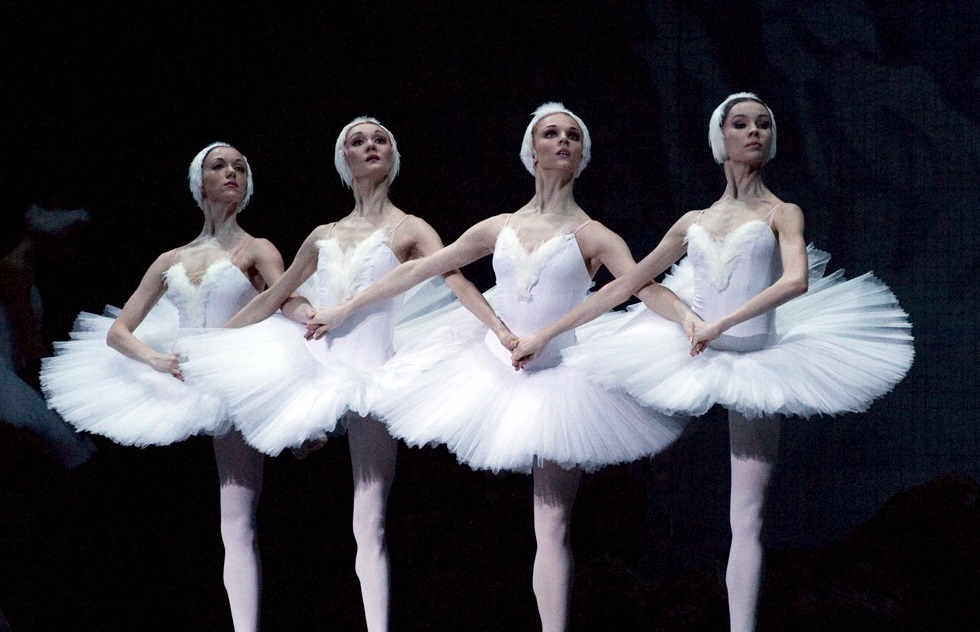 Пантомима — искусство создания художественного образа с помощью мимики и пластики человеческого тела, без использования слов.
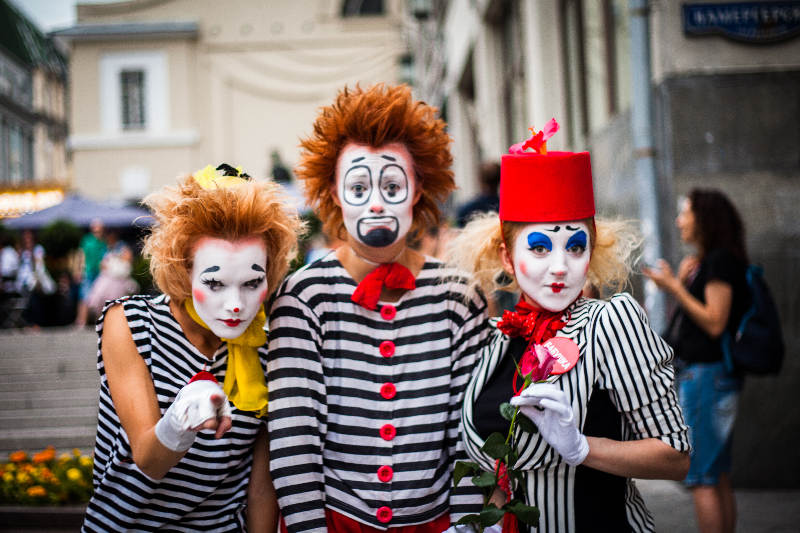 Опера —  вид театрального искусства, в котором драматическое действие тесно слито с вокалом и оркестровой музыкой; в опере нередко присутствует и танец.
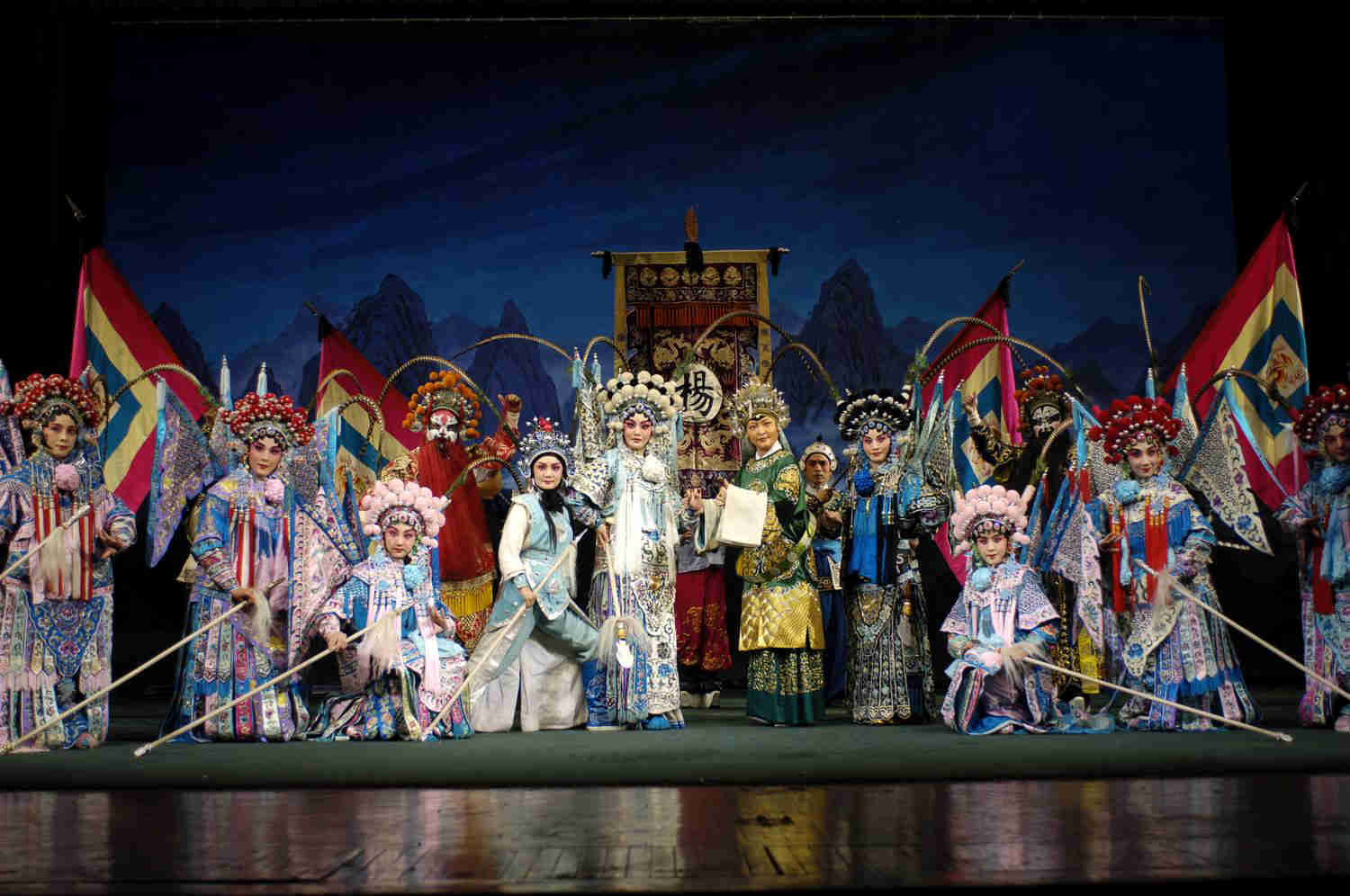 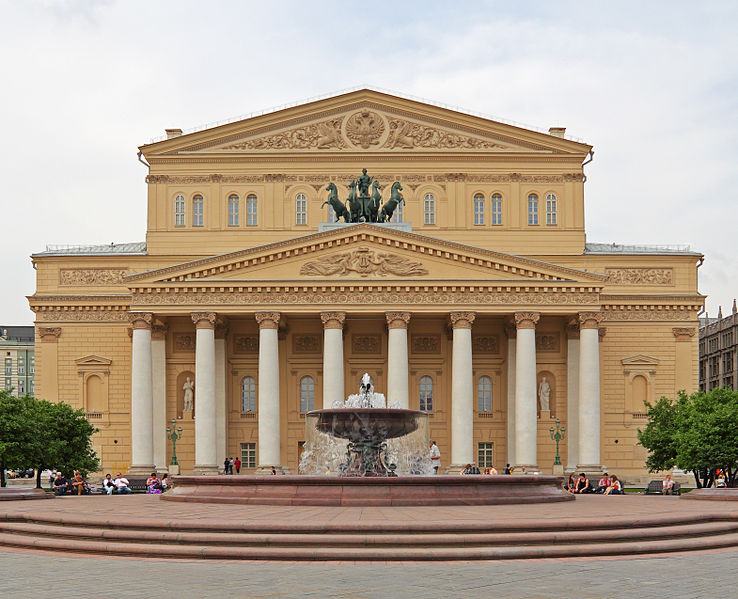